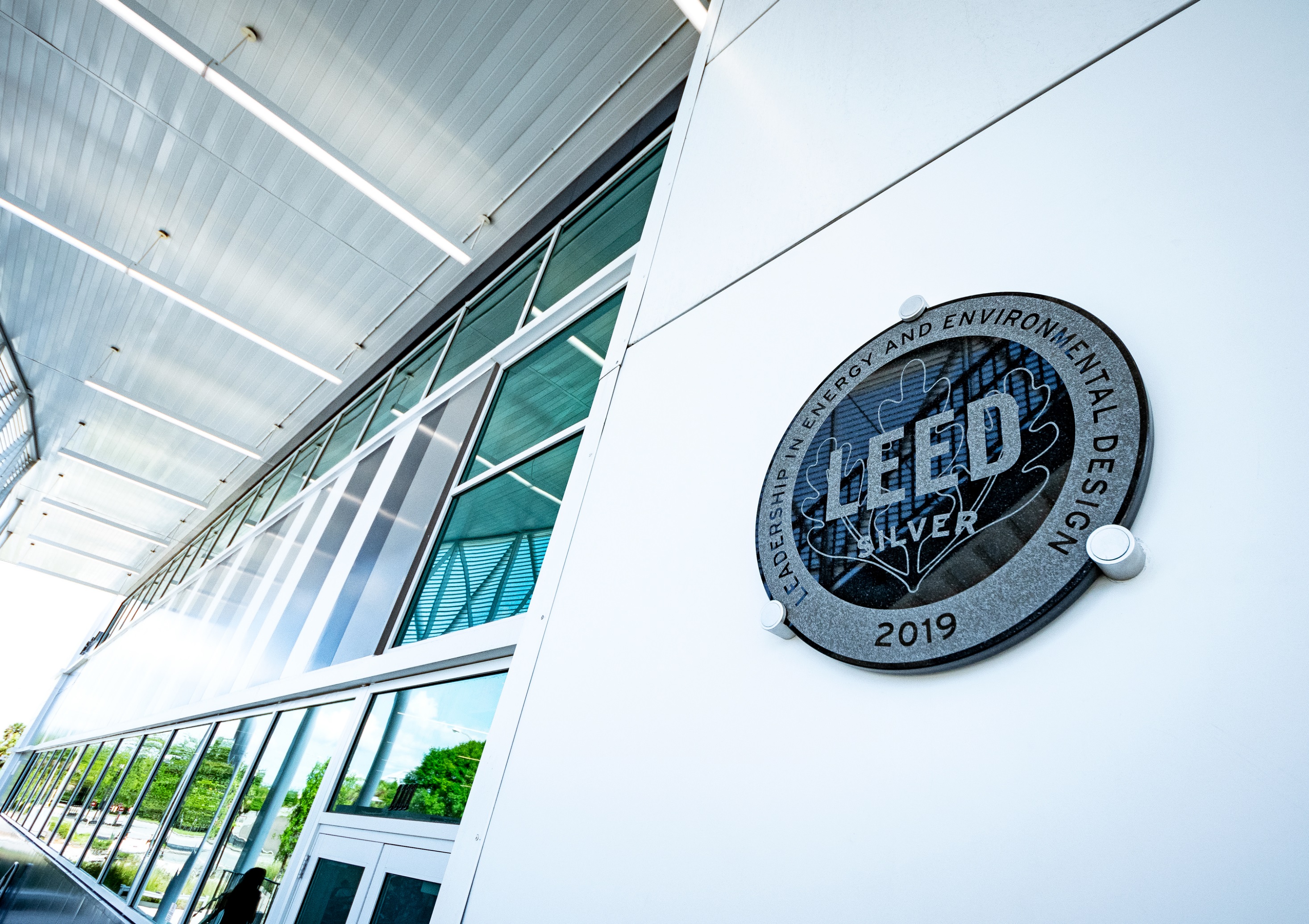 JTA Sustainability Initiatives
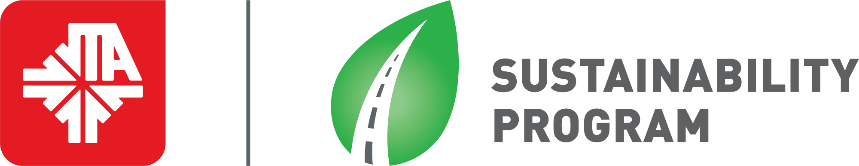 Alexander Traversa
Sustainability Program Manager
Planning & System Development
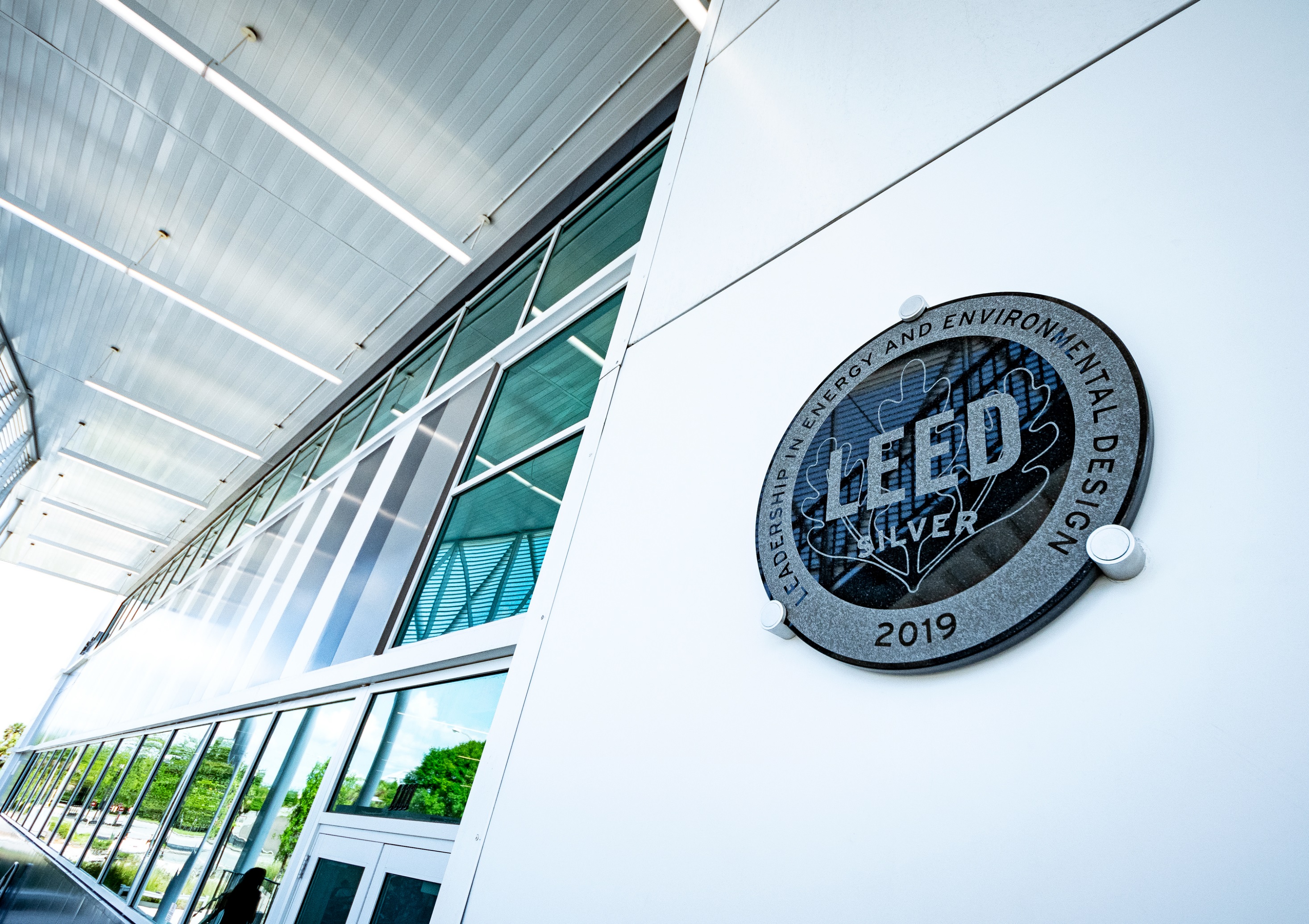 AGENDA
1. About JTA
2. Sustainability at JTA
3. Sustainable Transportation
4. Sustainability Action Plan
5. Emerging Trends
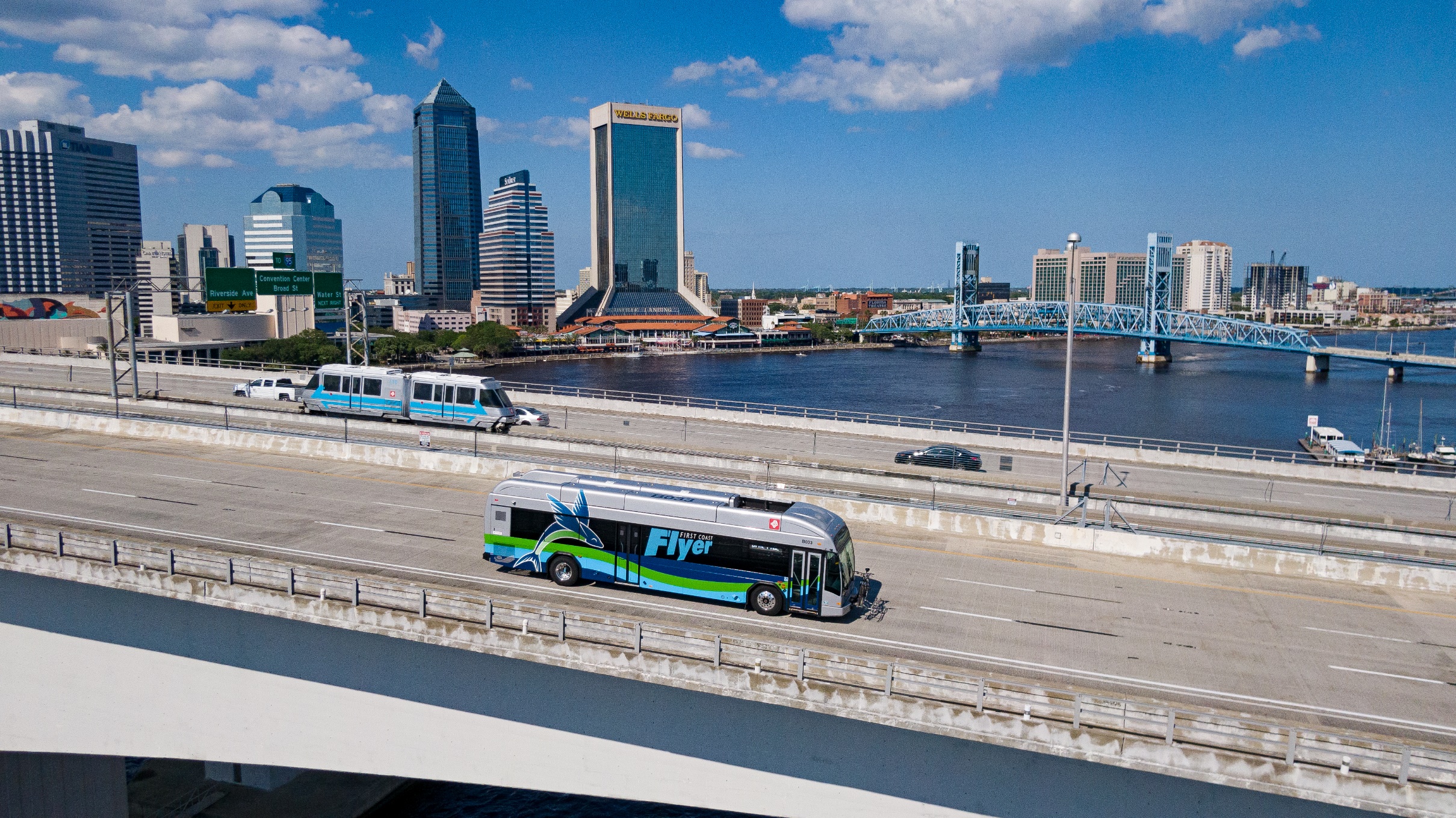 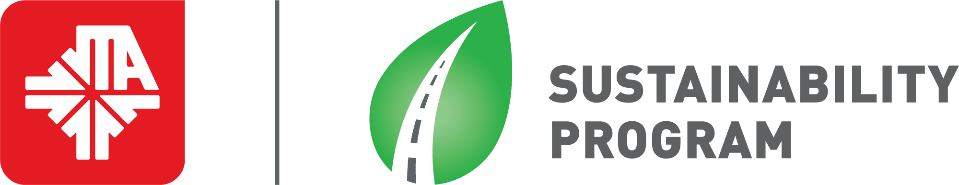 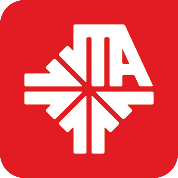 About JTA
769 Employees
Multimodal Mass Transit Provider
Service Area: 1383 mi2
Mid-sized Public Transit System
230 Buses
Skyway (APM)
Ferry
Readi-Ride (DR)
Paratransit
Design and Construction
3
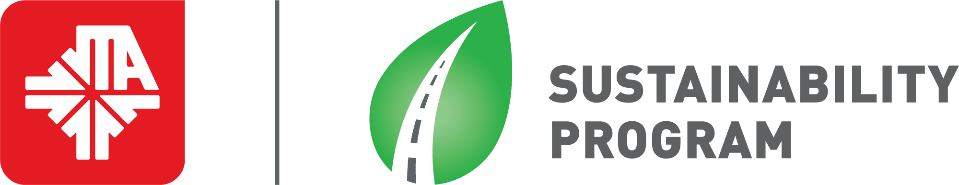 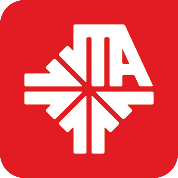 Organizational Priority
Mission Statement
To improve Northeast Florida’s economy, environment and quality of life by providing safe, reliable, efficient and sustainable multimodal transportation services and facilities.
JTA Goals
Financial Sustainability
Ensure long-term financial sustainability
Sustainability
Advance transportation solutions that support environmental goals and are mindful of the context of our community
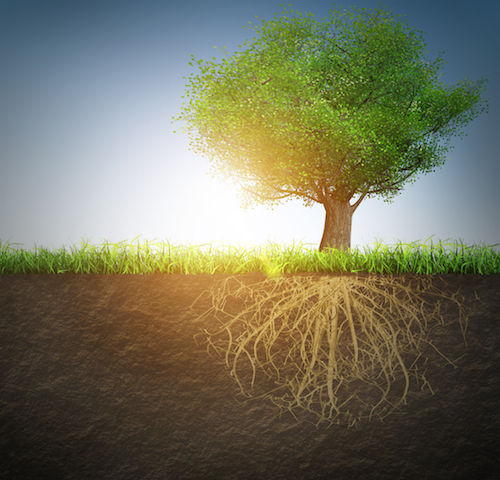 4
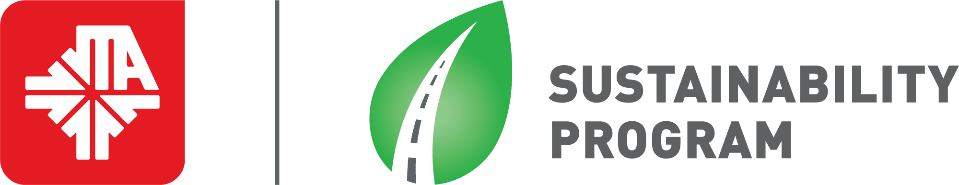 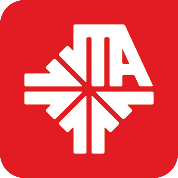 Organizational Structure
Greer Johnson Gillis, P.E.
Vice President - System Development
Alexander Traversa
Sustainability Program Manager
Sustainability Committee
5
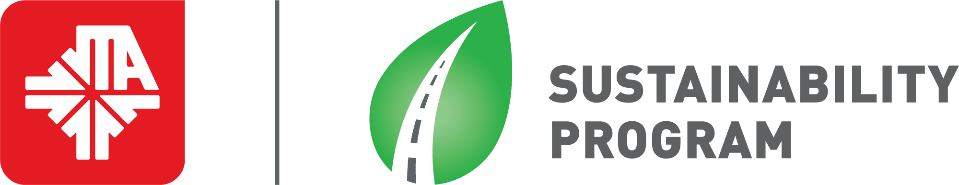 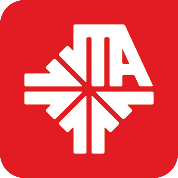 Challenges
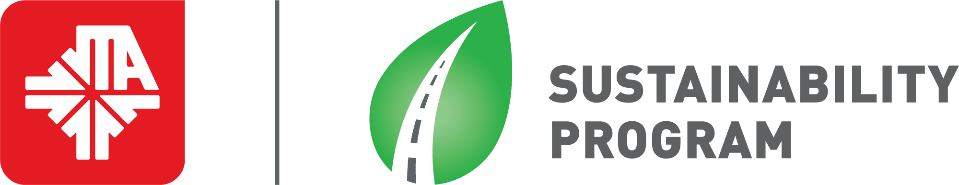 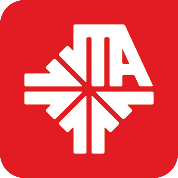 Sustainable Achievements
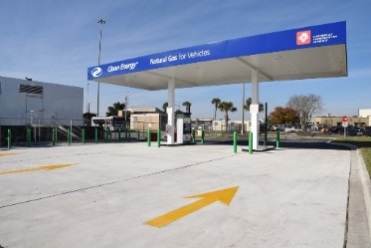 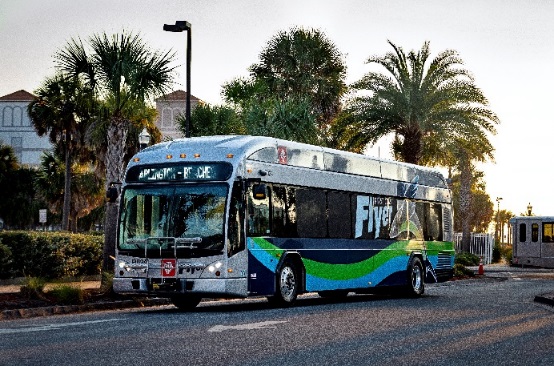 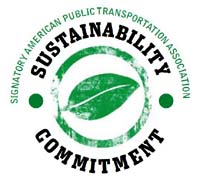 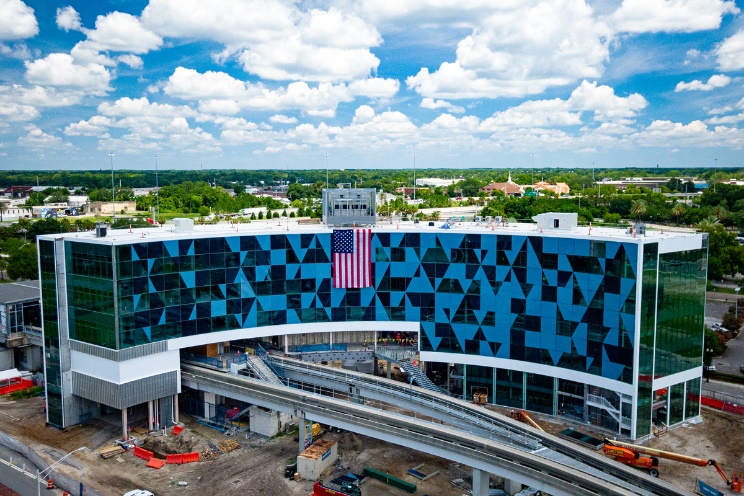 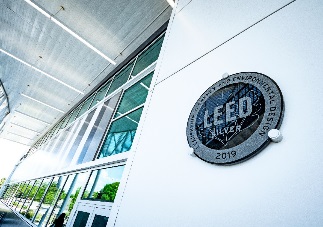 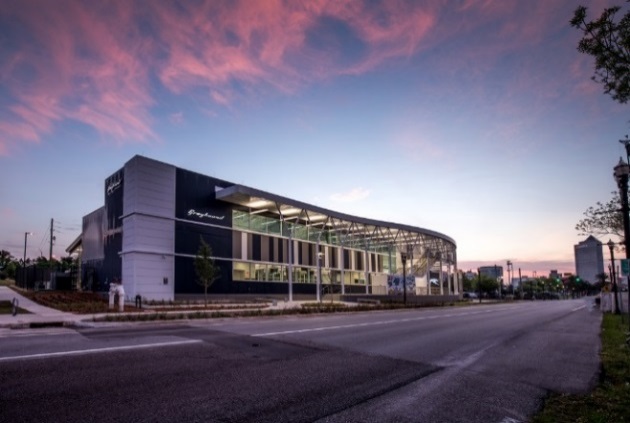 Sustainability Goals
7
Importance of Sustainability in Transportation
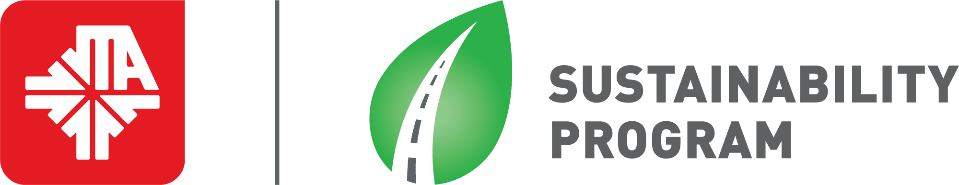 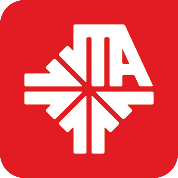 Highest contributing GHG Sector in U.S. 
28% of all GHG Emissions
2nd Highest Household Expense
16% spent on travel related expenses
Time Spent Traveling
Average of over an hour per day
Increasing congestion
Decline in Public Health and Quality of Life
Criteria Air Pollutant Emissions
Safety
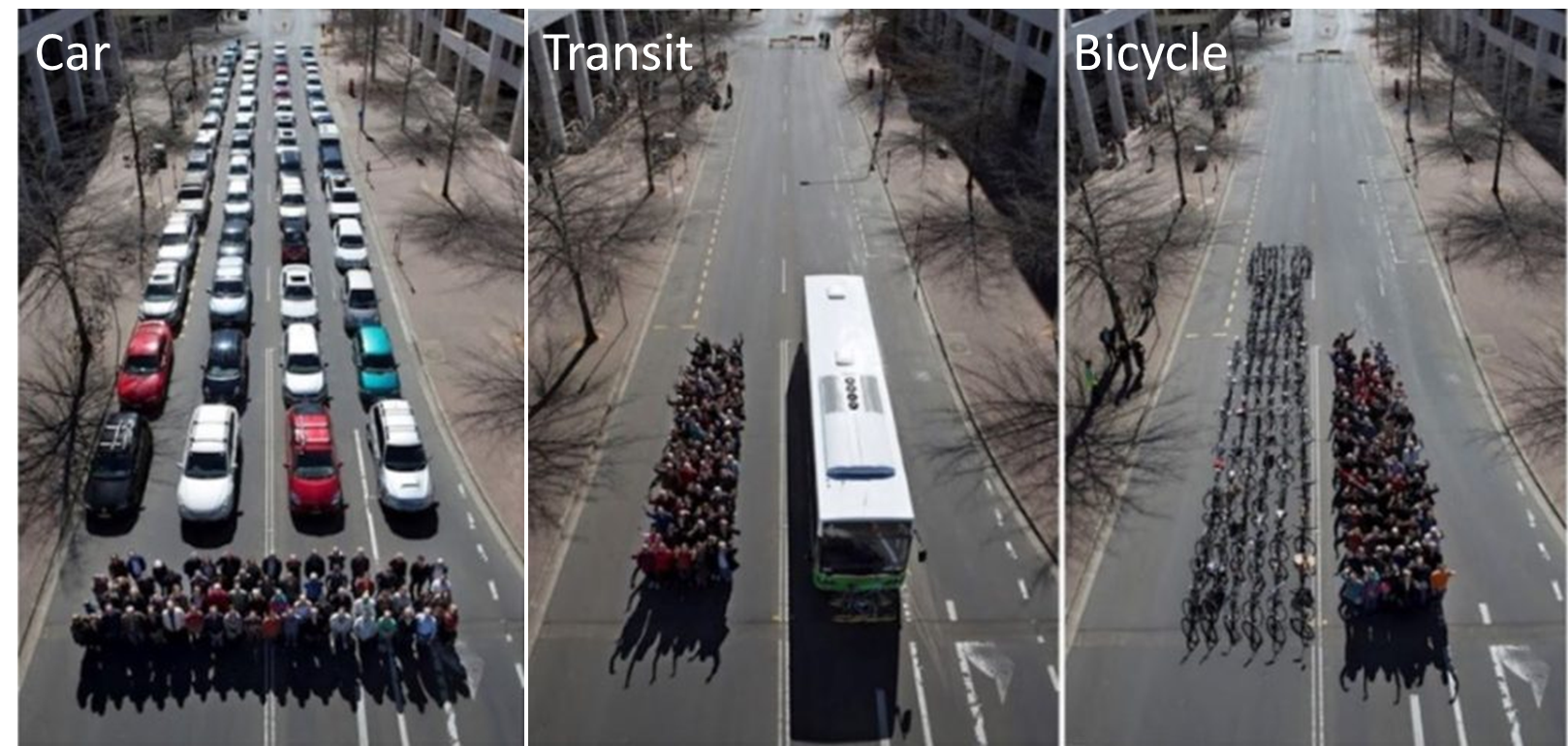 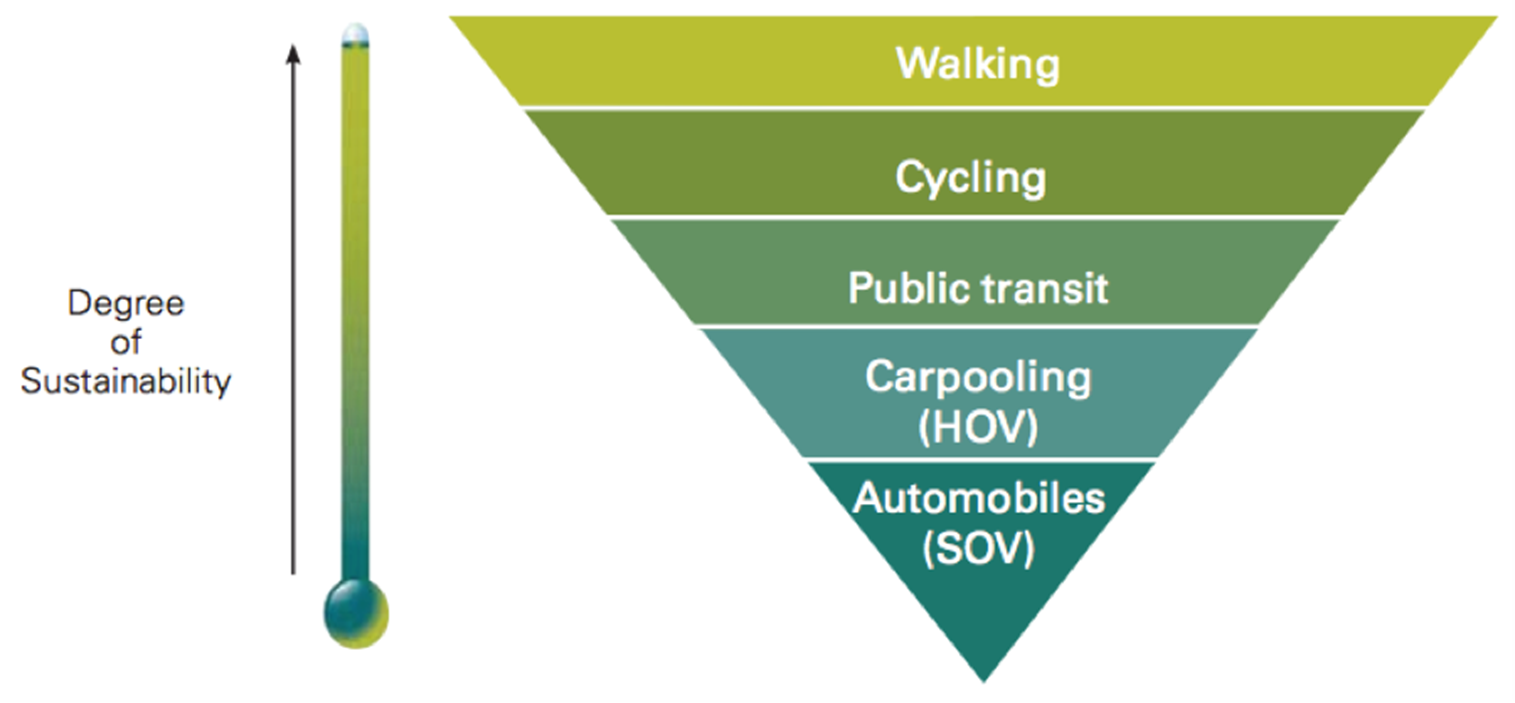 8
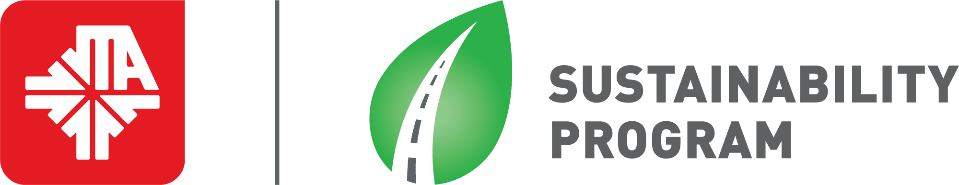 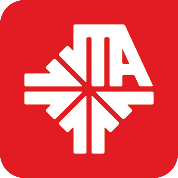 Improving Services
Increase Operational Efficiency
 Leveraging data to understand use and improve service
Multimodality
Services designed to serve specific functions
Improved Accessibility, Frequency, Reliability, and Convenience
First and Last Mile connections
Understand the Quality of Life Impact
Improving equity and opportunity
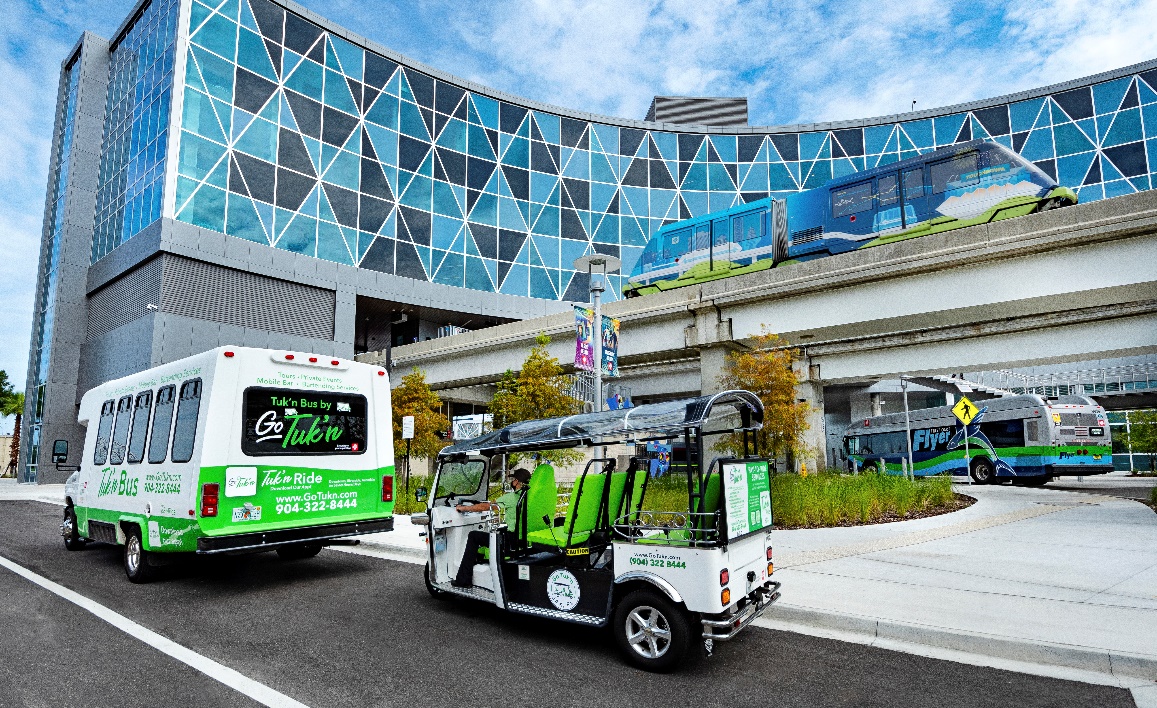 9
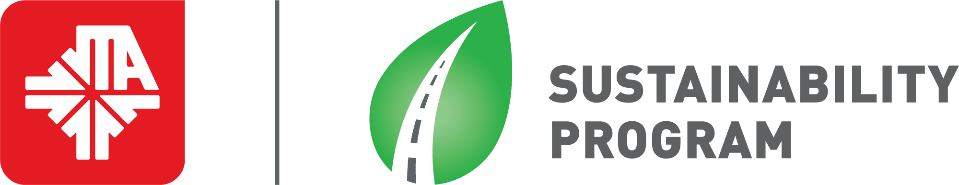 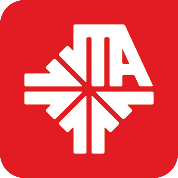 Vehicles and Fuel
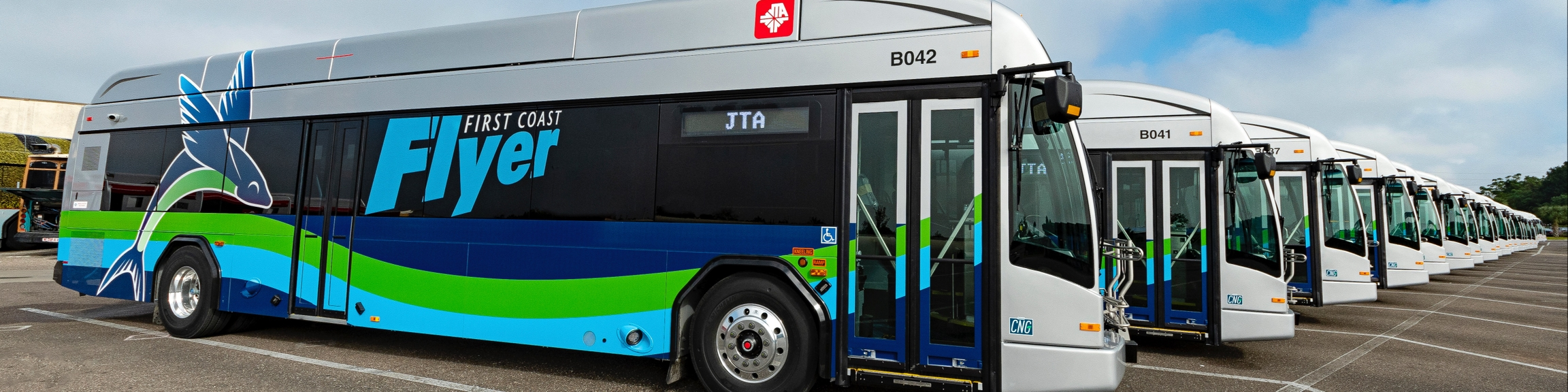 Compressed Natural Gas (CNG)
 100% Bus Rapid Transit (BRT) Fleet
 60% of total fleet
Publically accessible fueling station
Electricity
 Skyway 
Automated Vehicles
EV Bus Pilot
Readi-Ride / Express Selects
 Smaller vehicles
Serve a specific service model
10
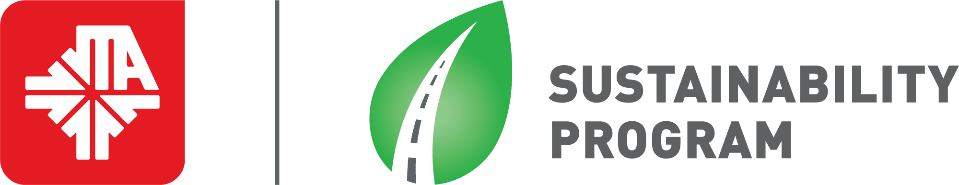 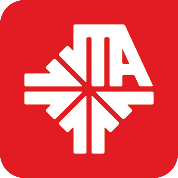 Facilities
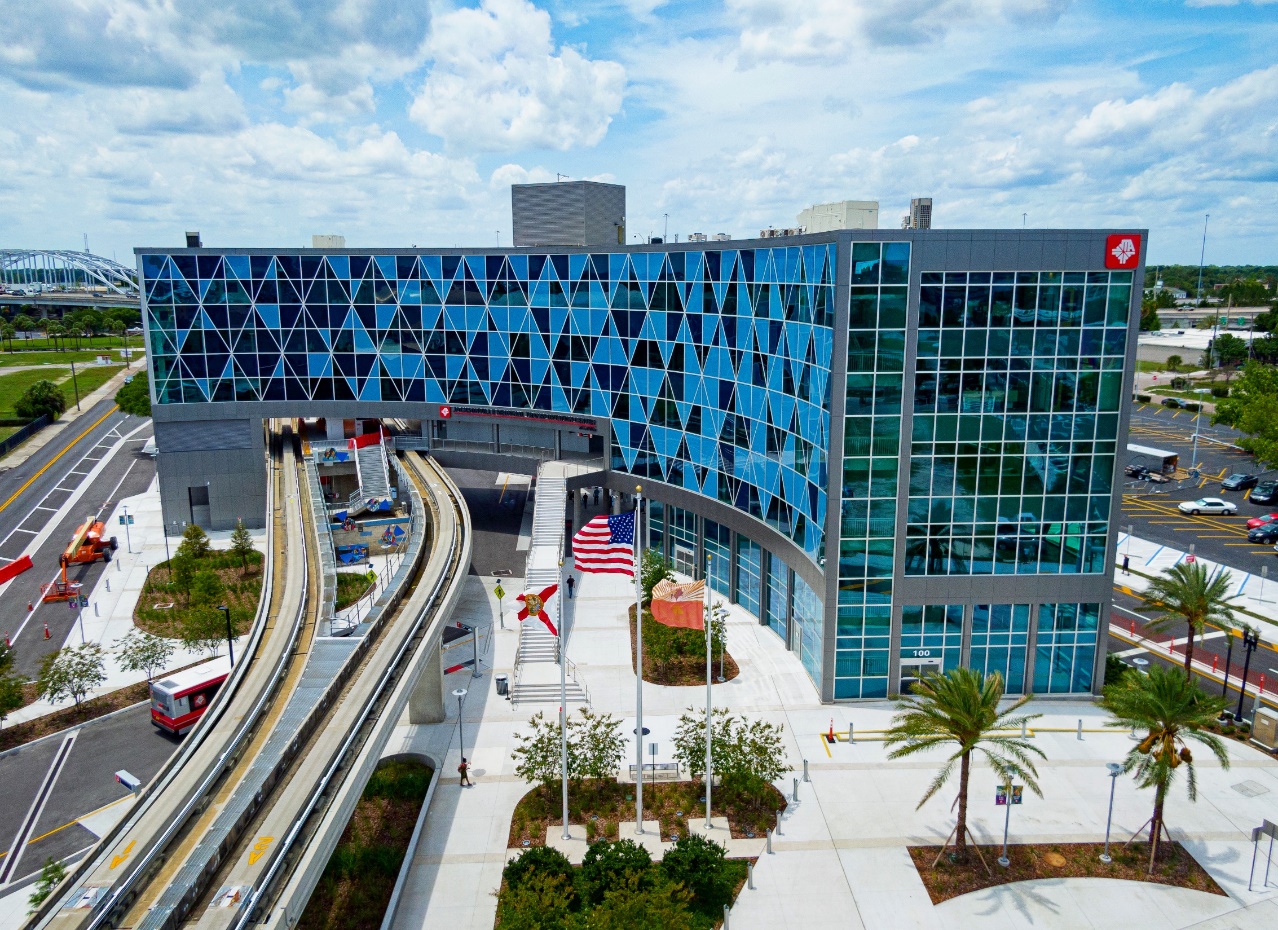 LEED Certified Transit Facilities
 JRTC – Awaiting Gold
 IBT – Certified Silver
BMP’s for Facility Design
 LED Standards
Solar Program
Amenities
 Solar Lights at Shelters and Stops
ADA Accessibility
11
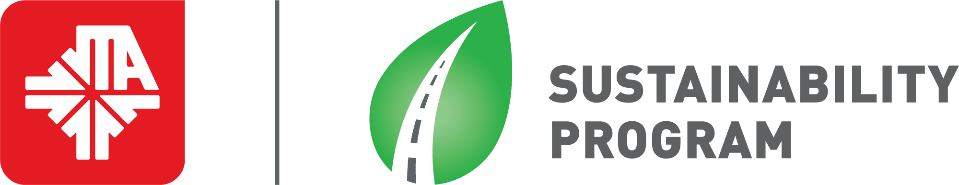 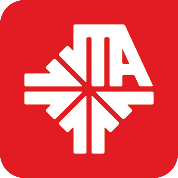 Capital Projects
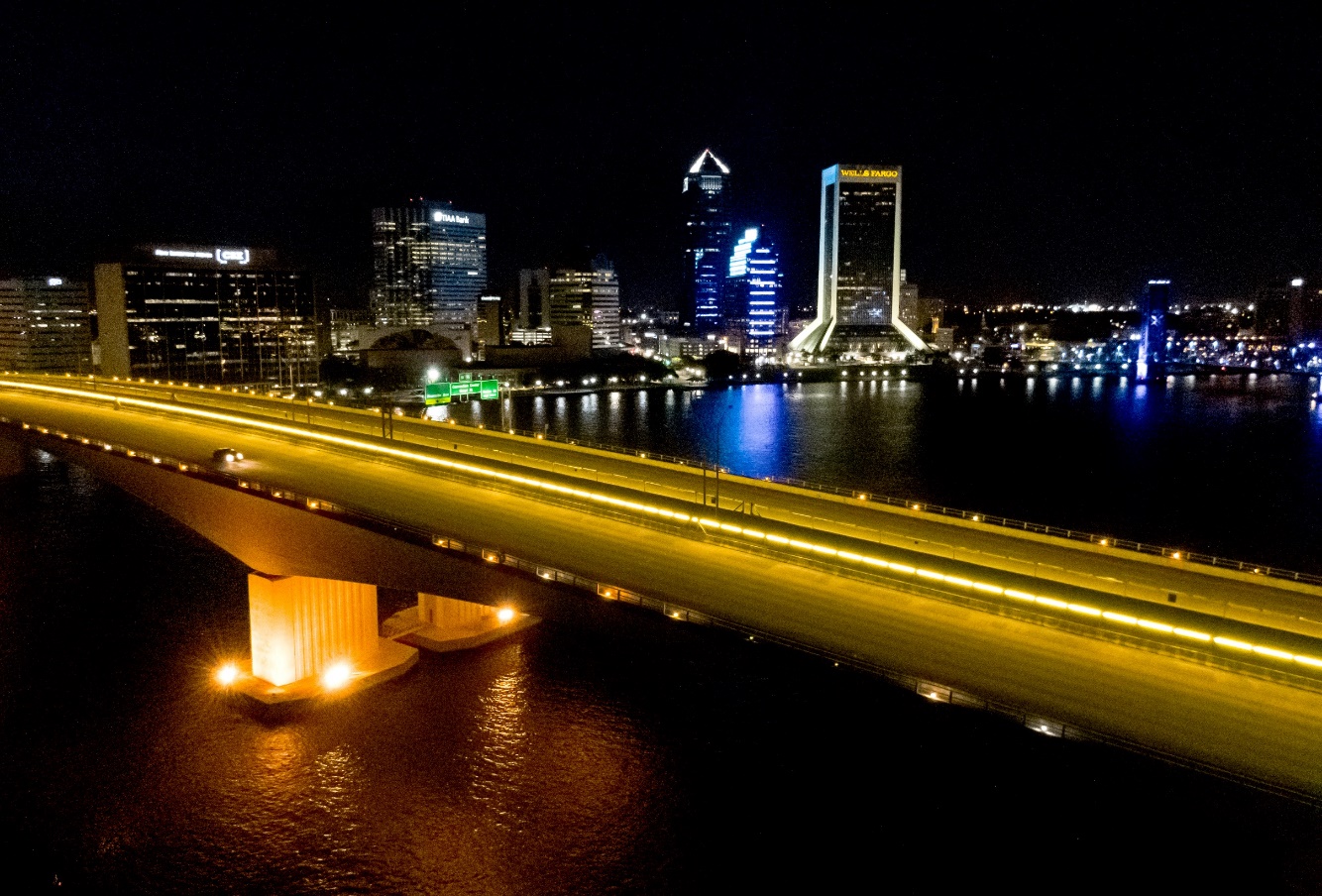 Waste Diversion
 >90% on recent projects
Sustainable Design Features
 LED Standards
Pollutant Control
Optimize Efficiency
Community Benefits
 Accessibility
Safety
Quality of Life
12
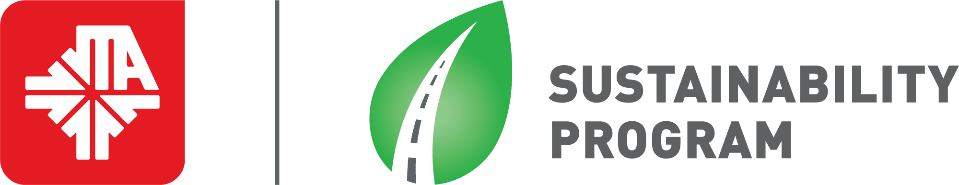 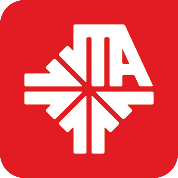 Transportation & Land Use
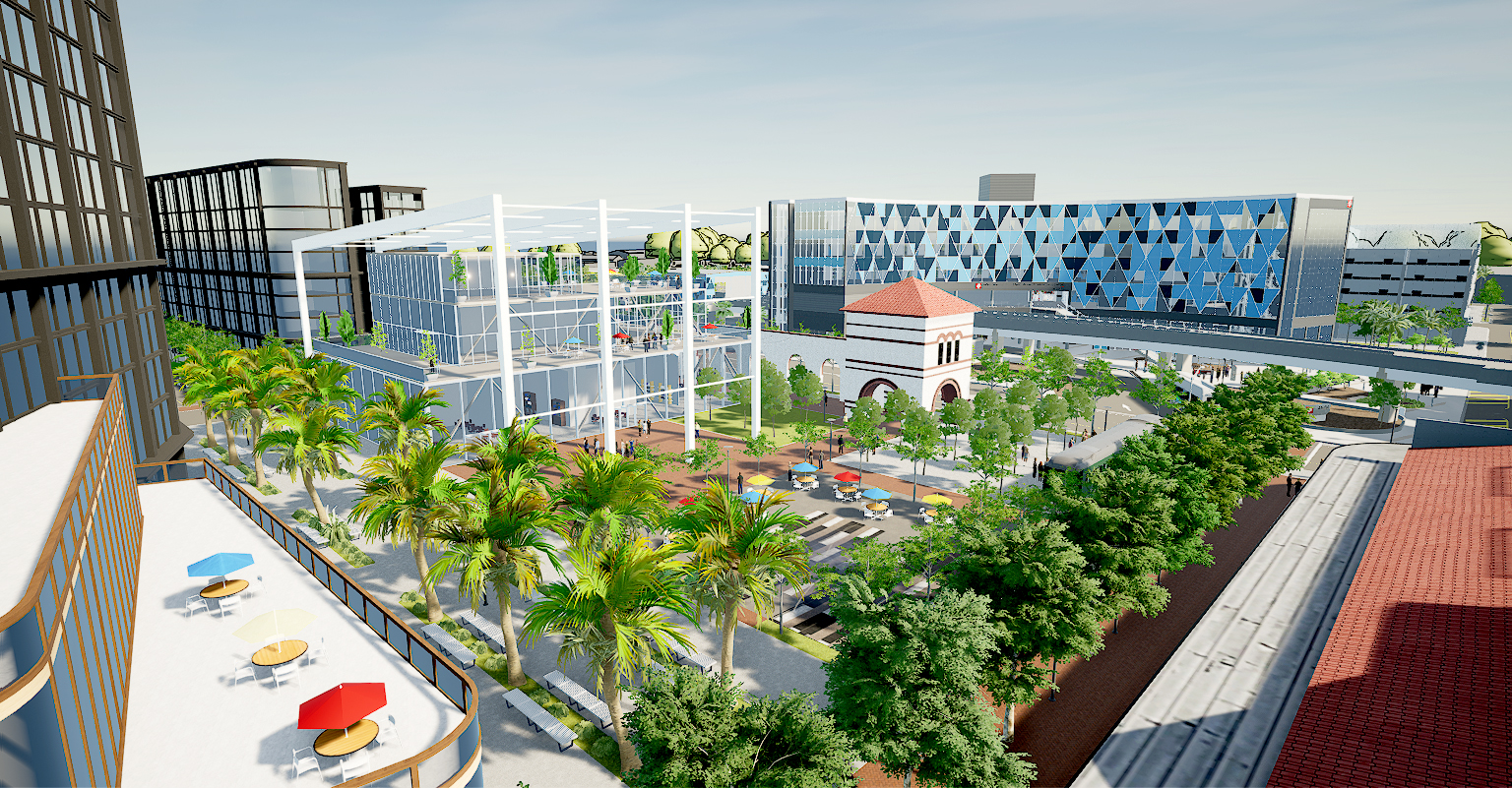 Transit Oriented Development
 Sustainable development pattern
Anchored by high quality transit
Reduce the need for personal automobile and VMT
Supports active modes of transportation
Incorporates public and green spaces to reduce hardscape
Incorporates adaptive reuse of historic buildings
13
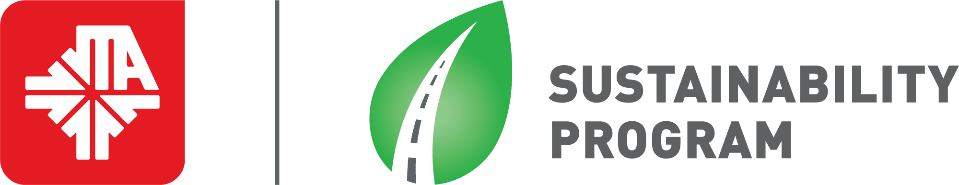 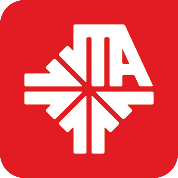 Sustainability Action Plan
Existing conditions and baseline metrics – Solutions memo
Development of  a sustainability vision, goals, and a portfolio of projects
Development of an Implementation strategy
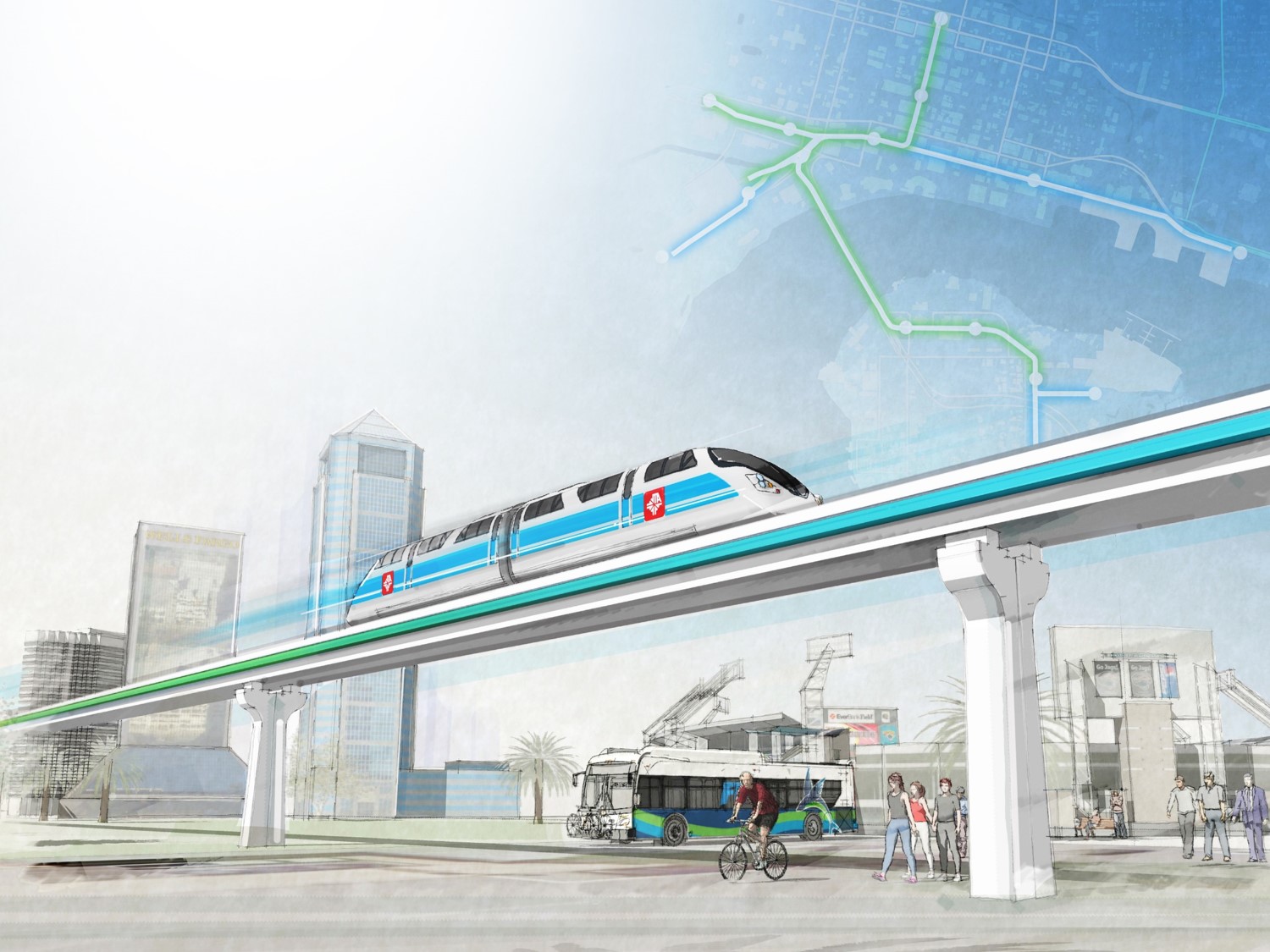 “JTA will provide universal access to dynamic, resource-efficient and fiscally responsible transportation and infrastructure solutions that improve quality of life, minimize ecosystem impacts, and enhance economic viability in Northeast Florida.”
14
Sustainability Action Plan
Costs & Benefits
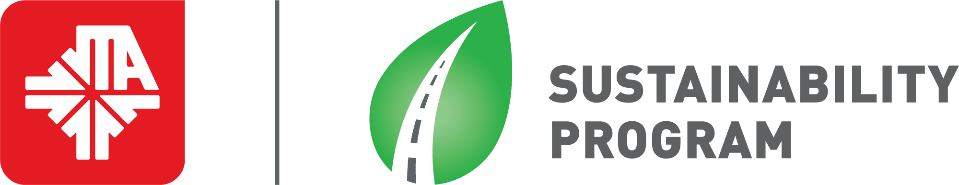 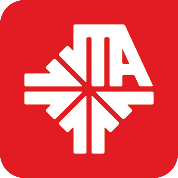 $2.3 Million in Net Benefit over     10 years
Environmental Benefits
Save 108 million gallons of water
Save 6.5 million kilowatt-hours of energy
Save 2.9 million gallons of petroleum fuels
Divert 6,850 tons of waste from the landfill
Reduce CAP and avoid 33,000 tons of GHG emissions
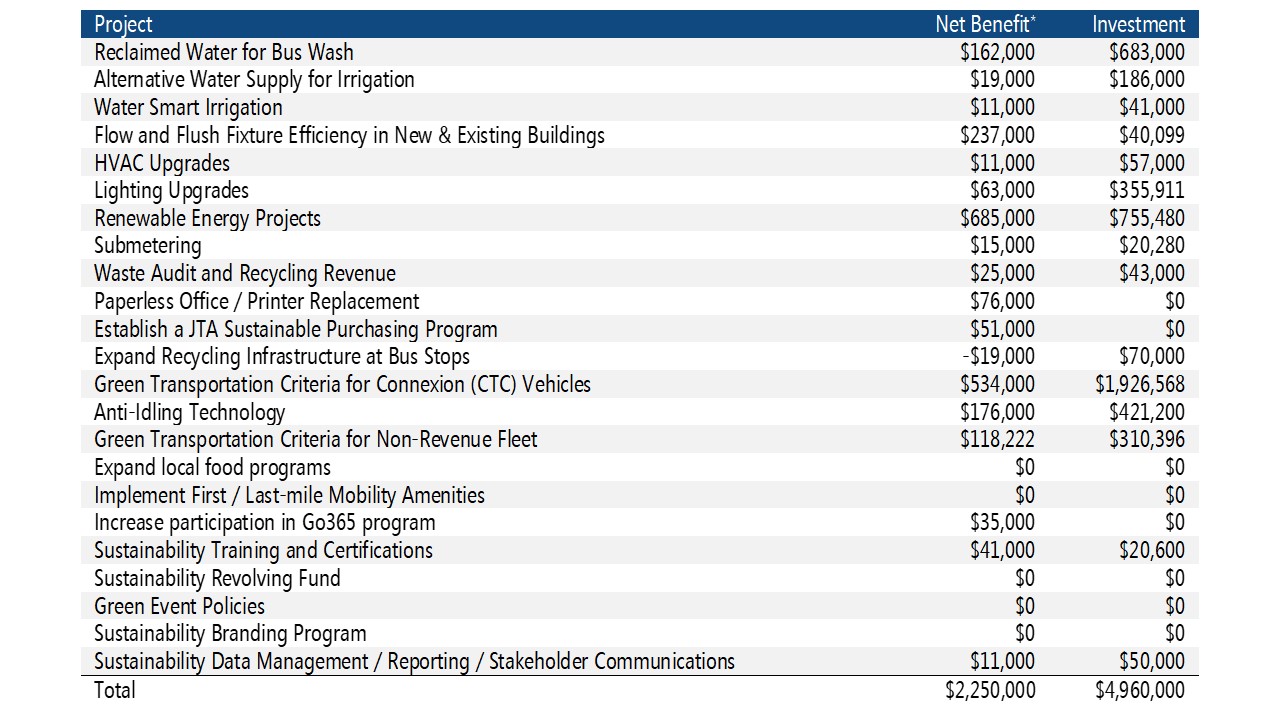 15
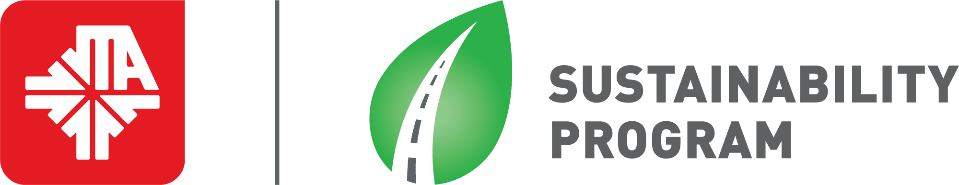 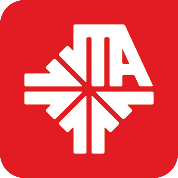 Path Forward
Manage, budget, schedule, and commit
Presenting the financial case
Begin employee education/engagement process – Continuation of workshops
Public Engagement and Annual Updates
Prioritizing “slam dunk” projects
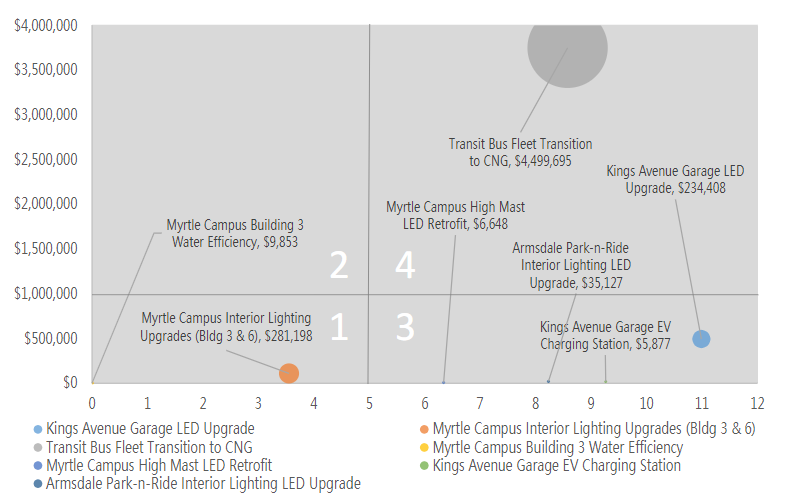 16
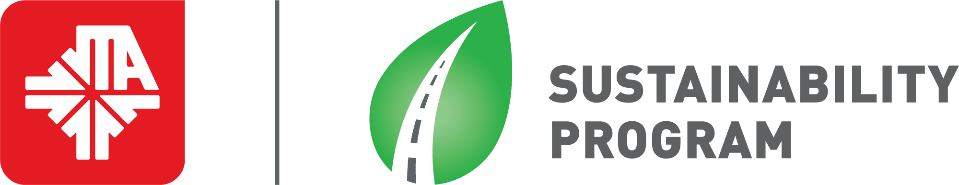 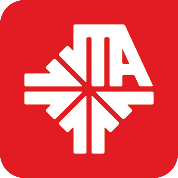 Emerging Trends in Transportation
Mobility as a Service (MaaS)
Microtransit
Autonomous Vehicles
Electrification and Alternative Fuels
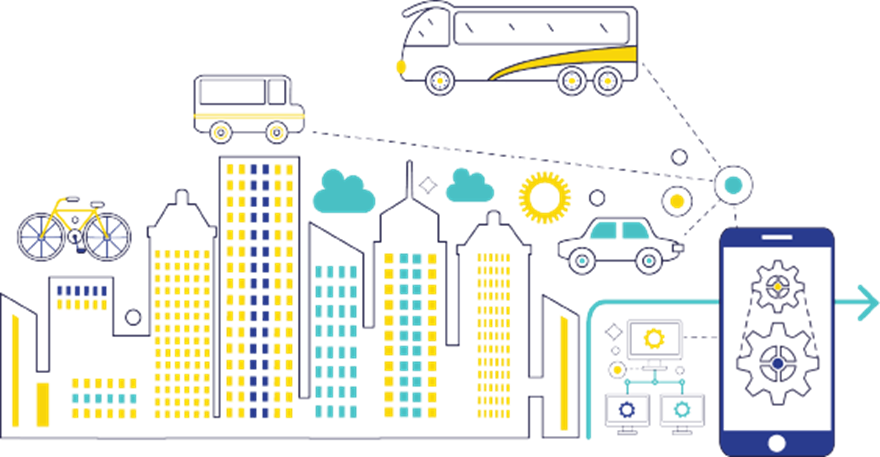 17
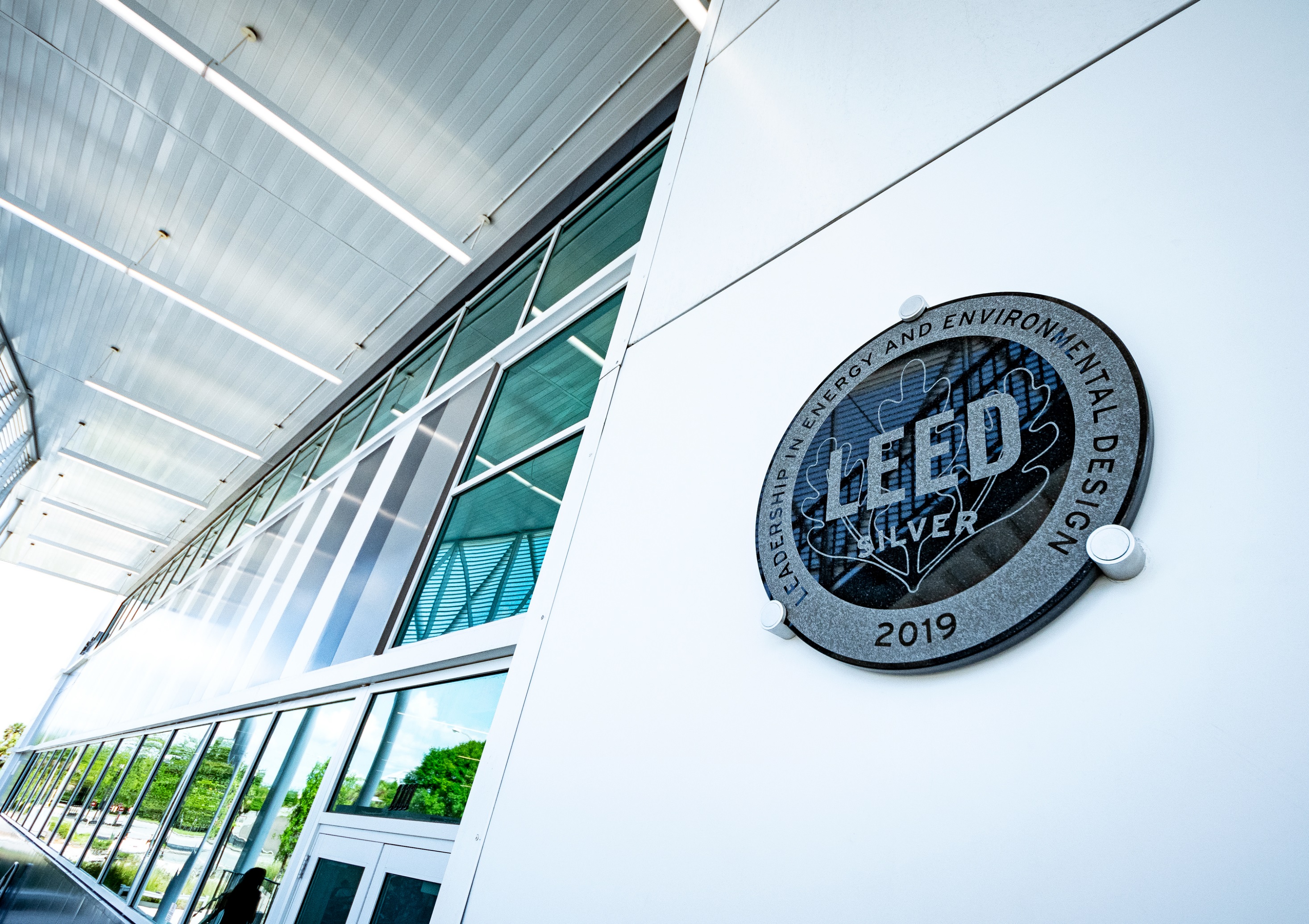 Questions?
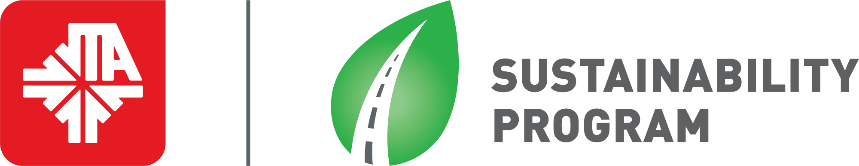 Alexander Traversa
atraversa@jtafla.com
(904) 632 - 5501